CISY114 Week 9
Mobile Devices and Design Principles
IMPORTANT NOTE!
I will not be here next week.

Instead Professor Rajiv (“Raj”) Parkash will teach you the history and basics of HTML, CSS, and the world wide web.

As a result, the deadline for Project one has been pushed back one week! 
Mobile Devices vs Other Devices
What are the major differences?
Major operating systems (iOS vs Android).
Touch screen vs point & click.
Size of the screen & screen real-estate.
“New” Inputs:
Camera
Accelerometer
Biometric
GPS
Operating Systems
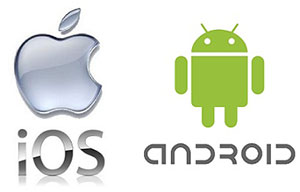 iOS – by Apple
Based off of OS X framework (UNIX).


Android – by Google
Based off of the Linux framework.
Operating System Fragmentation
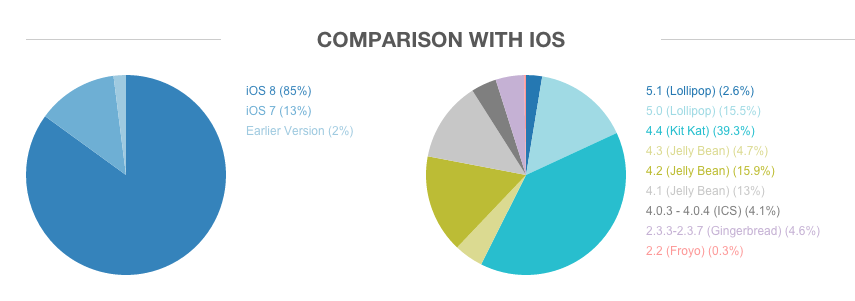 From DroidLife.com
Touch Interface vs Point & Click
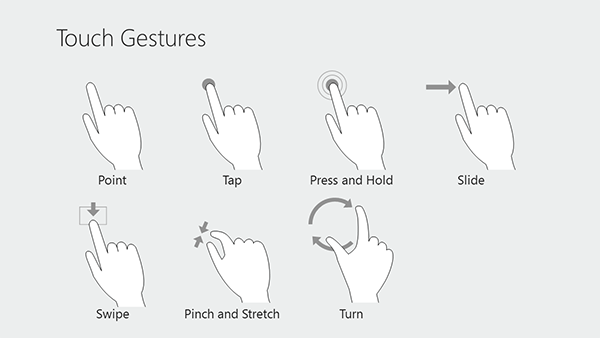 http://designmodo.com/
Touch Interface vs Point & Click
Things that do not work:
Key commands. (and extensive keyboard input)
Hovertext. (and other hover affordances)
Contextual menus.
Tiny buttons.
Multiple window scrolling (“Frames”).
Long lists & select menus.
Screen Real Estate
Smaller screens on mobile devices require different interface requirements than larger screens on other devices.

Let’s look at our class website.
Screen Real Estate
When designing for a mobile system, you need to prioritize features, resize interface elements.

Let’s look at page 86 in Smashing.
“New” Inputs
Camera (front and back facing – QR codes, etc.)
Accelerometer
Biometrics (pedometer, fingerprint, pulse, etc.)
GPS (positional context)
Identity tech (Apple Pay, etc.)